Bilbo’s Return
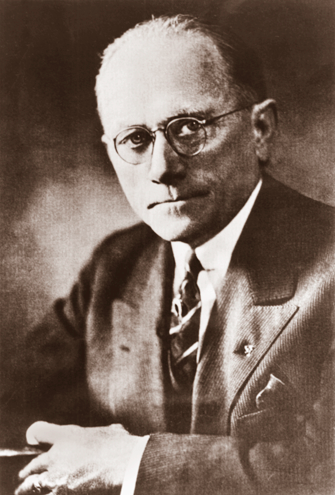 Page 189
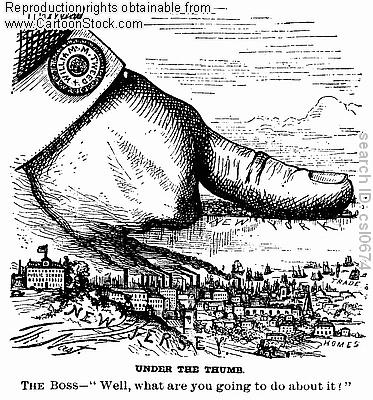 What is this cartoon about?
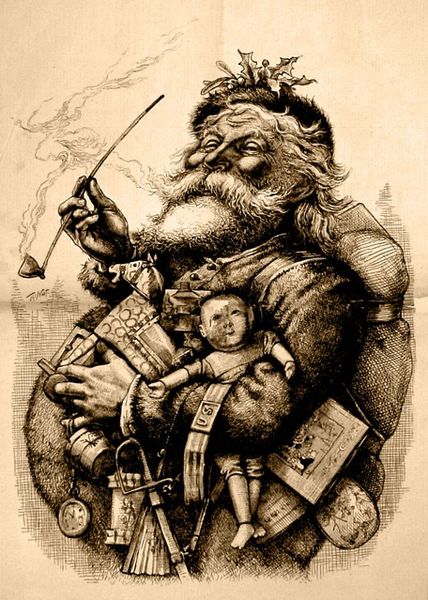 Merry Old Santa Claus
Thomas Nast
Objectives
MS1 Explain how geography, economics, history, and politics have influenced the development of Mississippi. 

	MS1c Identify renewable (e.g., trees) and non-renewable (e.g., minerals) resources of the state.

	MS1d Analyze advanced personal economic choices (e.g., timber industry, shipping industry, gaming industry).
Objectives
MS1e Analyze the historical and political significance of key events in our state's development .

	MS2a Identify the influence of the industrial and agricultural revolution in our state.

	MS3a Trace the effects of migration to and from the state (e.g., The Great Migration, etc.).

	MS3d Analyze the significance of key events in our state's history.
Review
Changes in Mississippi small towns.

The Great Migration

Black Middle-Class

Governor Henry Whitfield

Flood of 1927.
Overview
Bilbo as Governor Again.

The Wisconsin Report.

Junior Colleges.

Economy.
The 1927 governor race
Theodore Bilbo vs. Dennis Murphree

  Promises textbook and plant to produce them.
  Massive road program. (Bricks)

Bilbo wins by 16,500 votes. (In the primary)

Bilbo was not very productive in his second term.
Was Ole Miss a great school?
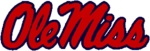 NO!
Was Mississippi A&M a great school?
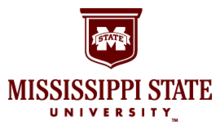 NO!
The Wisconsin Report
Governor Whitfield visited the University of Wisconsin.
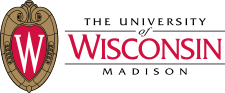 The Wisconsin Report
University of Wisconsin worked with the state government to solve problems.
The Wisconsin Report
Bilbo wanted to use the report to improve the 3 major state colleges.
What are the 3 Major state Colleges?
The 1930 license plate, what is different about that plate?
Ole Miss colors.
The 1929 license plate, what is different about that plate?
Mississippi A&M colors.
The 1931 license plate, what is different about that plate?
State Teachers College colors.
What is the problem?
The report recommended closing all 3 schools.
Ole Miss
Mississippi A&M
State Teachers College
Build one large state university in Jackson.
Bilbo’s reaction?
Dismiss all 3 president at
Ole Miss
Mississippi A&M
State Teachers College
Also the president at
State College for Women
In addition he removed about 20 faculty members and  80 other school personnel.
accreditation
The Southern Association of Colleges and Schools withdrew the university’s accreditation.
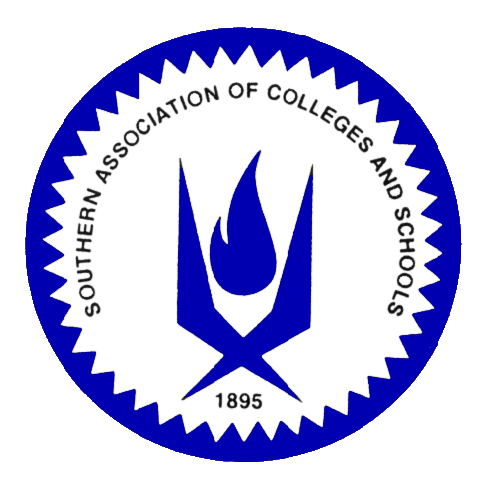 Response to Bilbo’s actions
Bilbo was criticized greatly.
Recent research shows that Bilbo did improve the schools.
Name Changes
Mississippi A&M
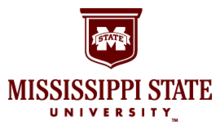 Mississippi State College
Mississippi State University
State Teachers College
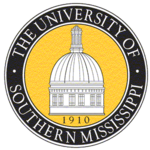 Mississippi Southern College
University of Southern Mississippi
Jackson College (1940)
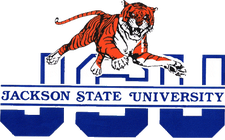 Jackson State University
Name Changes
Delta’s Teacher College
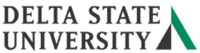 Delta State University
Alcorn A&M College
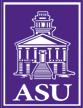 Alcorn State University
What was an agricultural high school?
Boarding Schools.
How do we save the schools?
Started adding college class the schools.
In 1928, the legislature created the Commission of Junior Colleges.
What is a junior college?
The first two years of college work.
Can you get a degree?
Yes!
What is the degree called?
An Associate Degree.
What follows an Associate degrees?
Bachelors Degree
How many types of bachelors degrees?
2
What are they called?
BA
BS
Bachelor's Science Degrees
Bachelor Art Degrees
Math
What follows a bachelors degrees?
Masters Degree
How long does it take to get a Masters Degree?
18 to 24 Months
How many types?
2
What follows a Masters degrees?
Doctorate
How long dose it take to get a Doctorate Degree?
4 years to forever.
How many Universities in Mississippi?
Mississippi University for Women
8
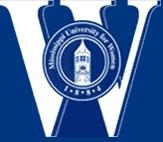 Alcorn State University
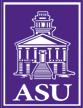 Mississippi Valley State University
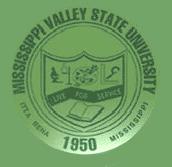 Delta State University
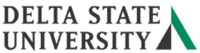 University of Mississippi
Jackson State University
University of Mississippi Medical Center
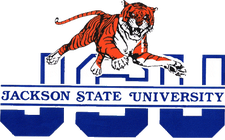 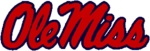 Mississippi State University
University of Southern Mississippi
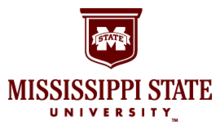 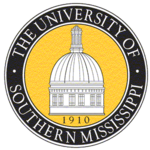 How many colleges in Mississippi?
12
Reformed Theological Seminary
Belhaven College
Blue Mountain College
Rust College
Southeastern Baptist College
Mary Holmes College
Millsaps College
Tougaloo College
Mississippi College
Wesley Bible Seminary
Mississippi College 
School of Law
William Carey College
How many community Colleges in Mississippi?
16
Coahoma Community College
Meridian Community College
Copiah-Lincoln Community 
College
Mississippi Delta Community 
College
East Central Community College
Mississippi Gulf Coast Community 
College
East Mississippi Community 
College
Northeast Mississippi Community 
College
Hinds Community College
Northwest Mississippi Community 
College
Holmes Community College
Pearl River Community College
Itawamba Community College
Phillips Junior College
Jones County Junior College
Southwest Mississippi Community 
College
Junior College life
Four students lived in each room of the crowded dormitories.
Almost all of the students worked to pay a portion of their tuition serving meals, shoveling coal in the boiler room, or working in the fields.
An evening social followed dinner when males and females could mingle outside for thirty minutes.
Most Saturdays a movie played in the auditorium and boys could escort girls, but the seats had folding desktops, which had to be raised to separate males and females. Teachers roamed the aisles with flashlights to ensure division of the sexes.
Perkinston Junior College
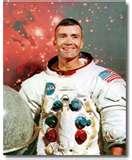 Fred Haise, Jr.
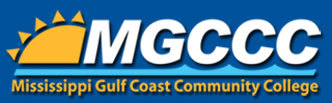 Today is
In 1927 the junior college at Perkinston graduated its first class of one. He had to march with the high school students, and Governor Theodore G. Bilbo delivered the commencement address.
Mississippi’s economy
What happened to cotton prices during World War I?
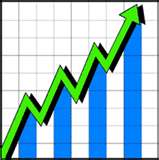 High Cotton prices
Mississippi’s economy
What happened to cotton prices at the end of World War I?
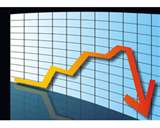 How low?
From 49 cents/pound to 9 cents
Cotton prices drop
82% drop in 1 year
Big Planters
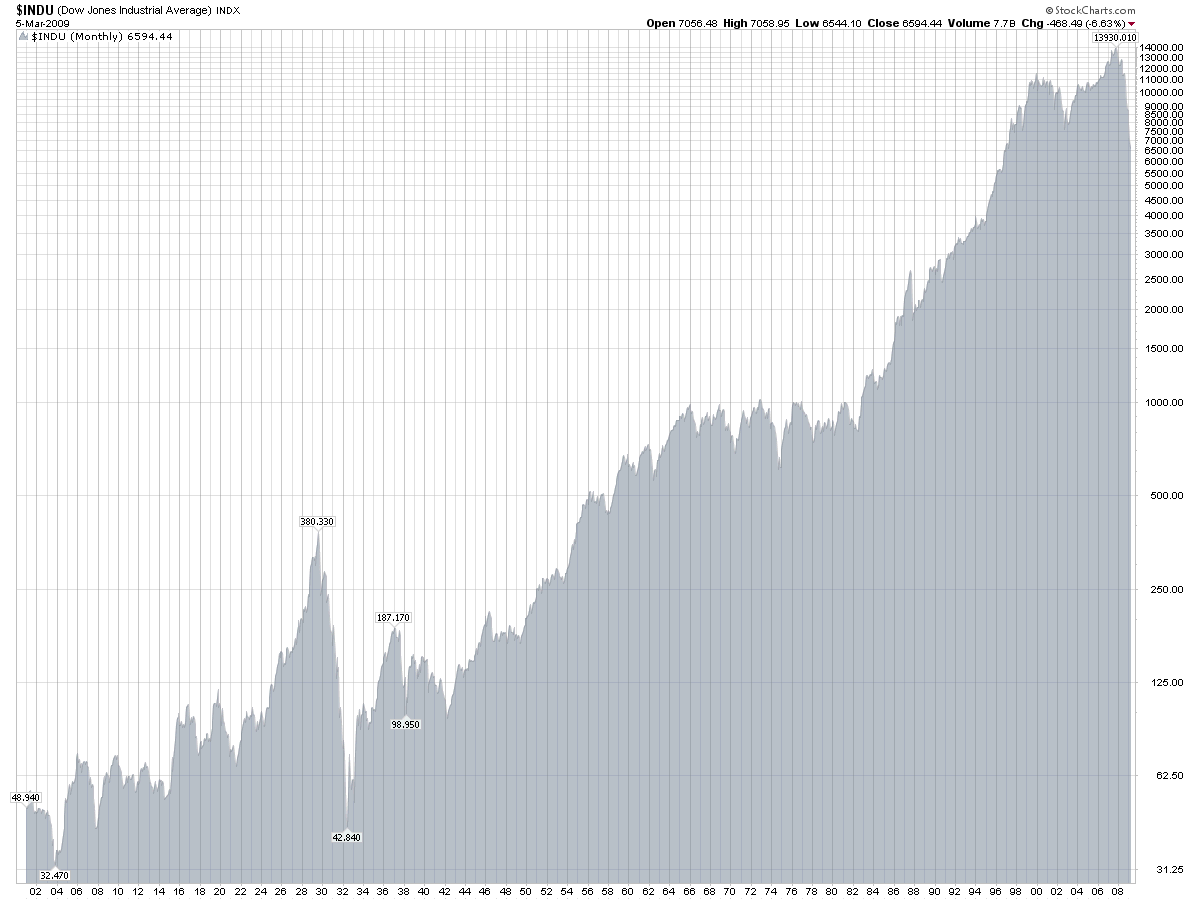 Sharecropping and investing in the stock market.
How did they use some of that money?
Football
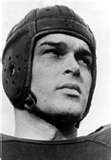 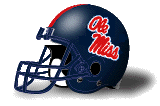 No
Helmet look like this?
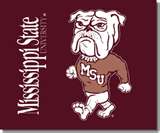 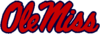 The Cotton States League
New Industries
Borden opens a condensed milk factory in Starkville.
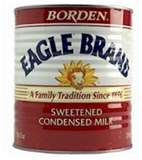 What is condensed milk?
What do you use condensed milk in?
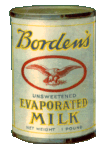 New Industries
Canneries open.
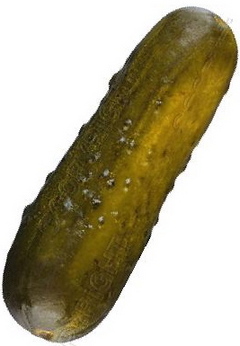 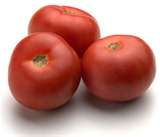 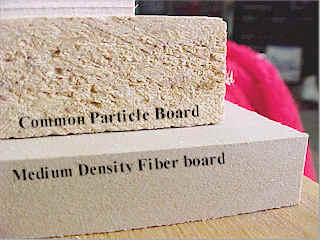 Fiberboard.
New Industries
Resin.
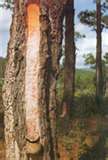 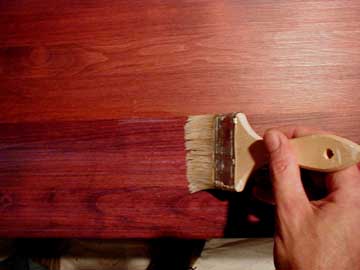 What was the biggest boom industry in the 1920s?
New Industries
Real Estate.
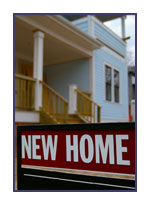 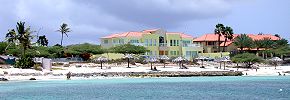 What did it sale for?
$200 a foot.
New Industries
12 miles off the coast, a casino was opened. Why 12 miles?
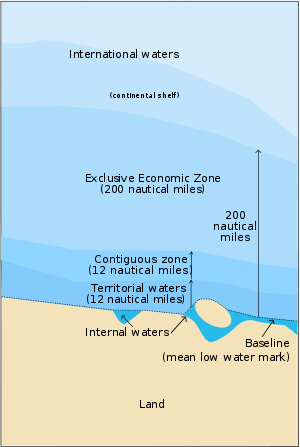 A state can enforce it’s laws in the state's territorial waters.
Why worry about state law?
Prohibition, the 18th Amendment.
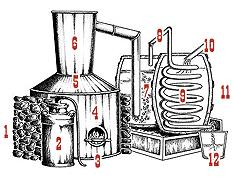 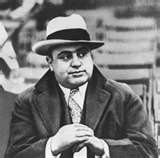 White (Kiln) Lightening
Recipe: 
75 lb. plain white corn meal 300 lb. sugar 1 lb. yeast 300 gallons of water
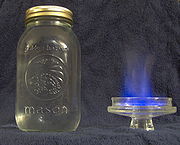 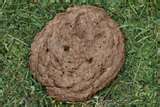 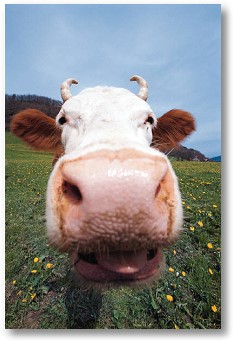 Moonshine still
Optional flavoring
Cowpatty
Al Capone
What brought the good times to an end?
The Great Depression 
and the 
21st Amendment.
Review
Bilbo as Governor Again.

The Wisconsin Report.

Junior Colleges.

Economy.
Homework
Read pages 195 to 198